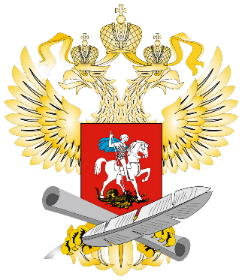 МИНИСТЕРСТВО ПРОСВЕЩЕНИЯ  РОССИЙСКОЙ ФЕДЕРАЦИИ
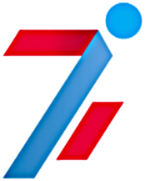 ФГБУ «ФЕДЕРАЛЬНЫЙ ЦЕНТР ОРГАНИЗАЦИОННО-МЕТОДИЧЕСКОГО ОБЕСПЕЧЕНИЯ ФИЗИЧЕСКОГО ВОСПИТАНИЯ»
«Разработка и содержание аттестационного инструментария  для обучающихся по дополнительным общеобразовательным программам в области физической культуры и спорта»
Грибачева Марина Анатольевна, методист отдела развития дополнительного образования физкультурно-спортивной направленности ФГБУ «ФЦОМОФВ», ОФК,   к.п.н.
1
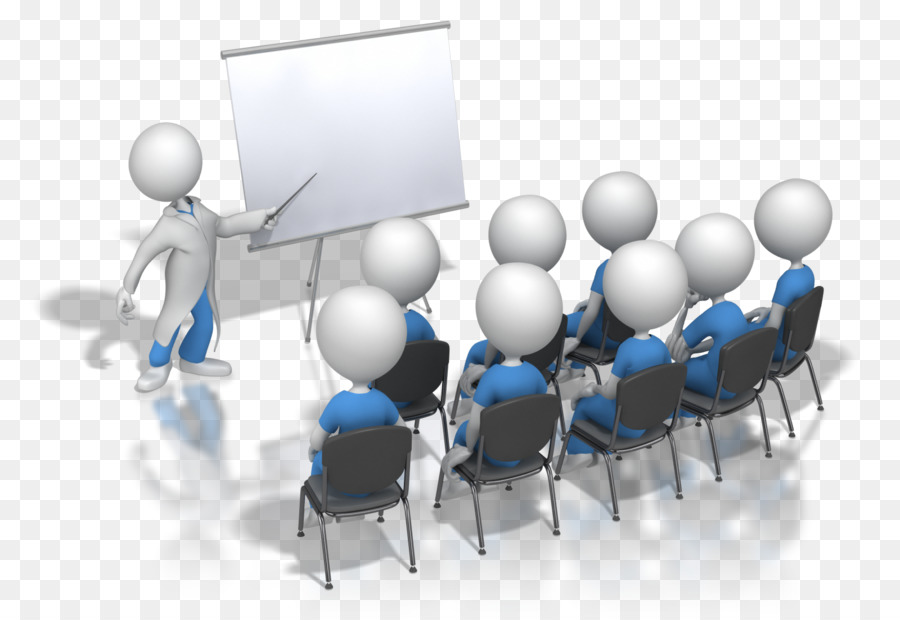 Основная цель и задачи аттестации
Аттестация – это оценка уровня и качества освоения обучающимися образовательных программ
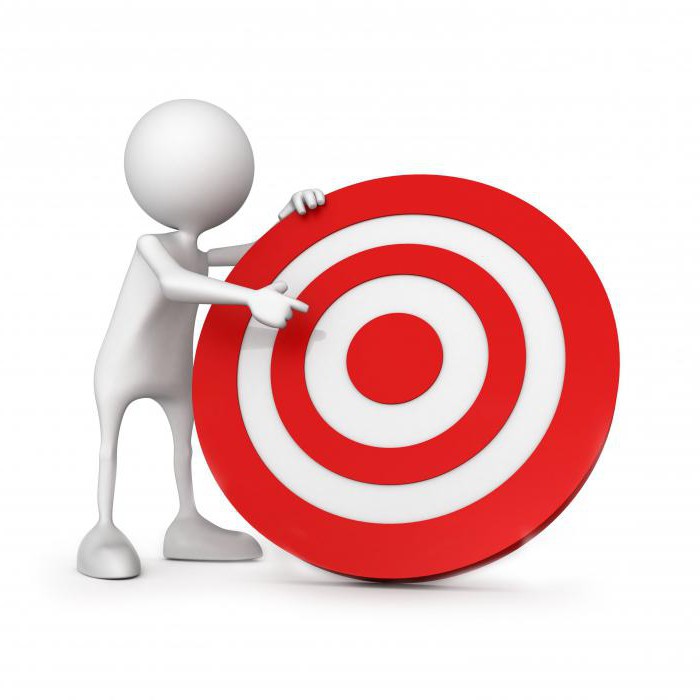 Цель аттестации – выявление исходного, текущего, промежуточного и итогового уровня развития теоретических знаний, практических умений и навыков, их соответствия прогнозируемым результатам дополнительной общеразвивающей  программе.
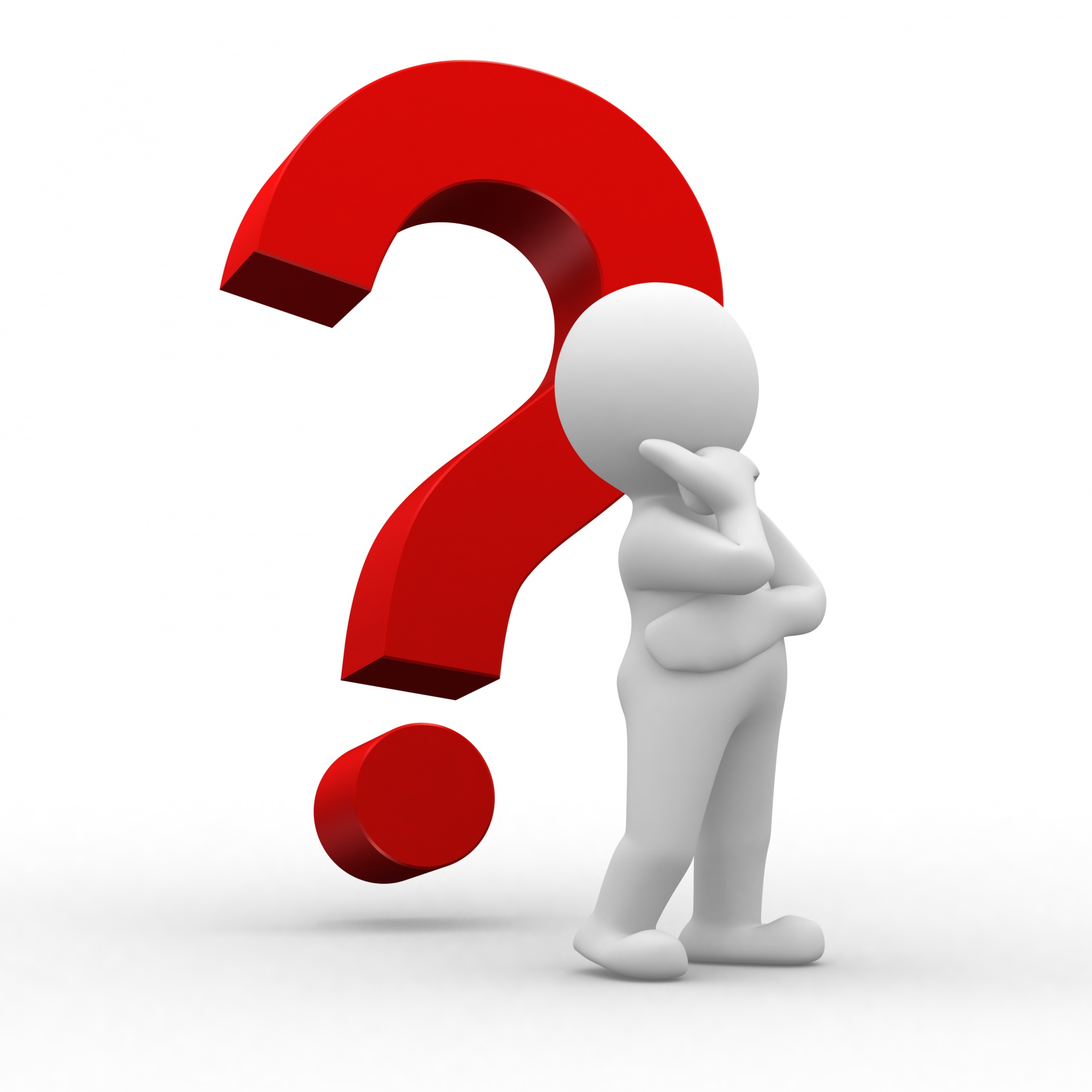 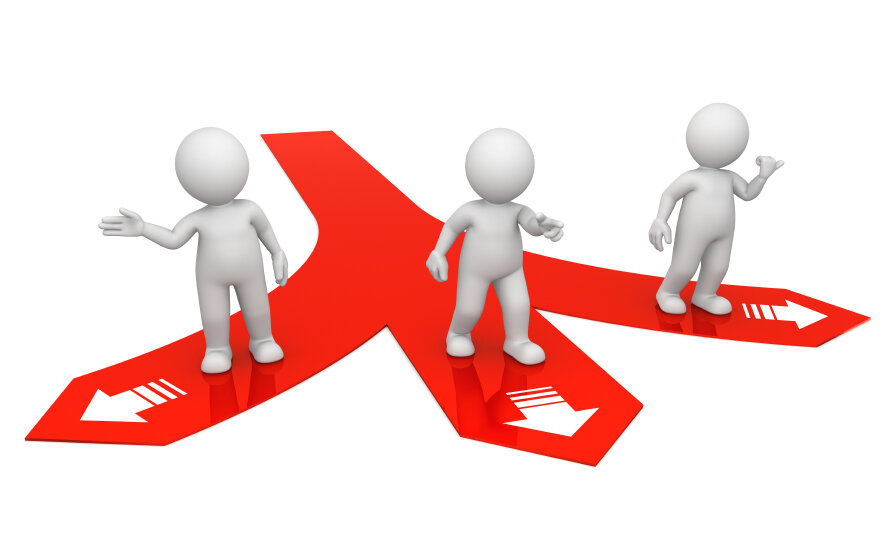 ЗАДАЧИ
2
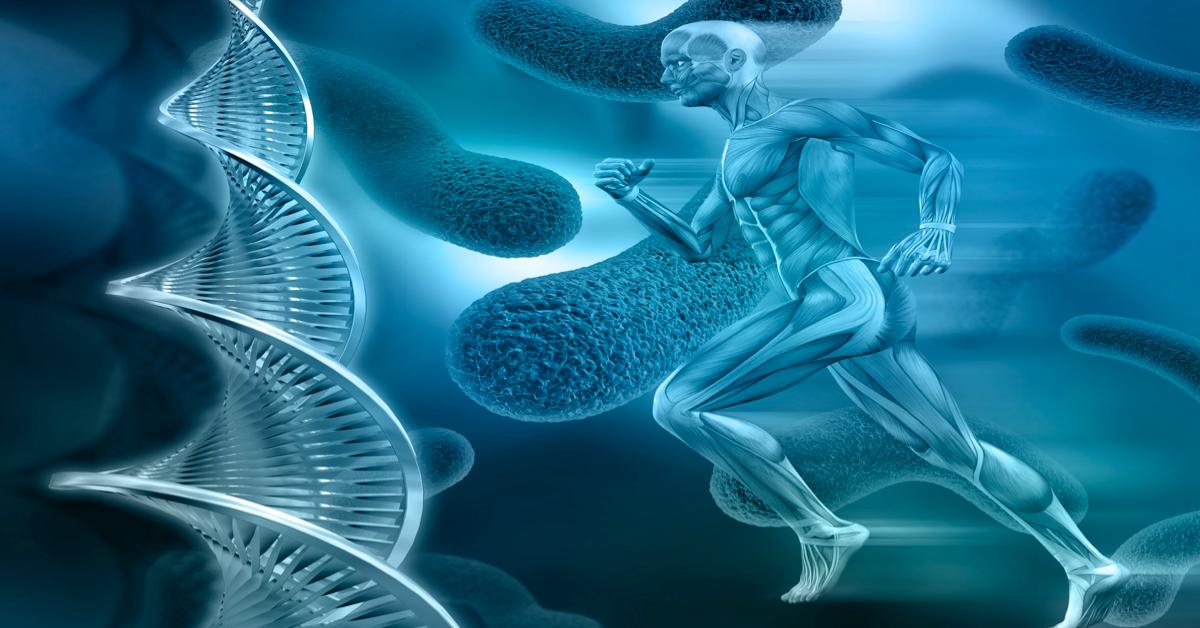 ПРИНЦИПЫ  АТТЕССТАЦИИ
НАУЧНОСТЬ
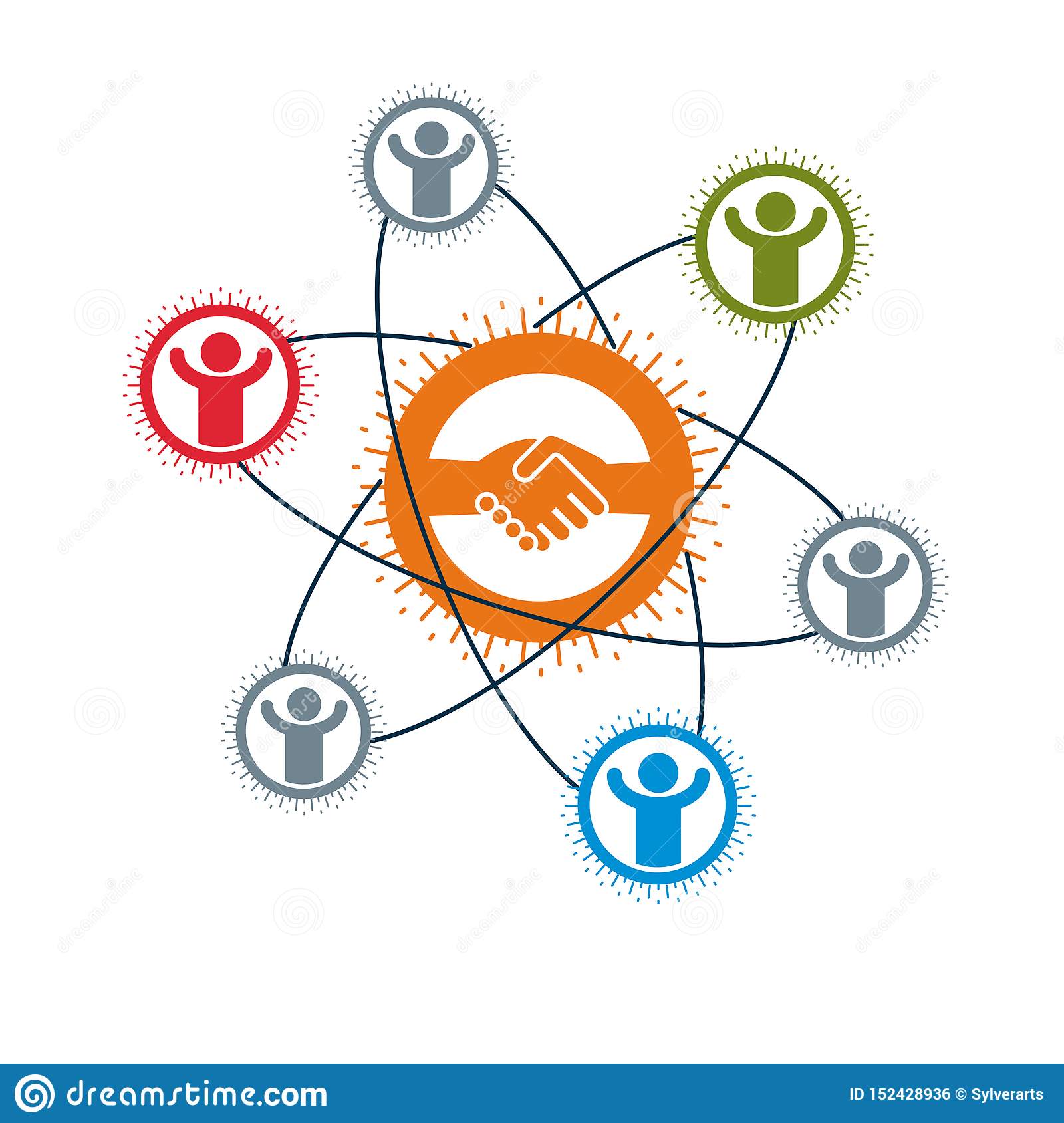 ПЕДАГОГИЧЕСКАЯ ЭТИКА
ОТКРЫТОСТЬ
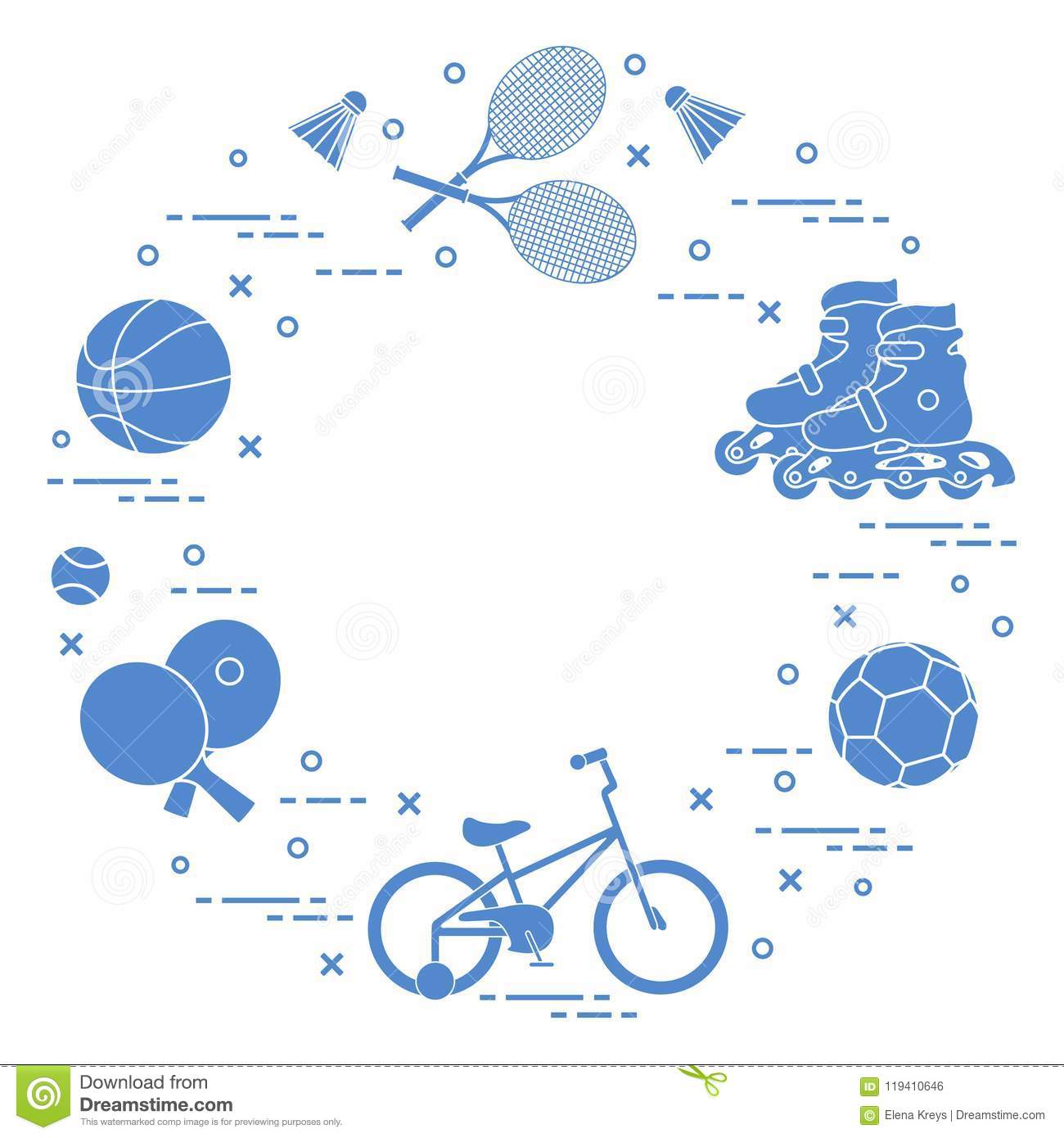 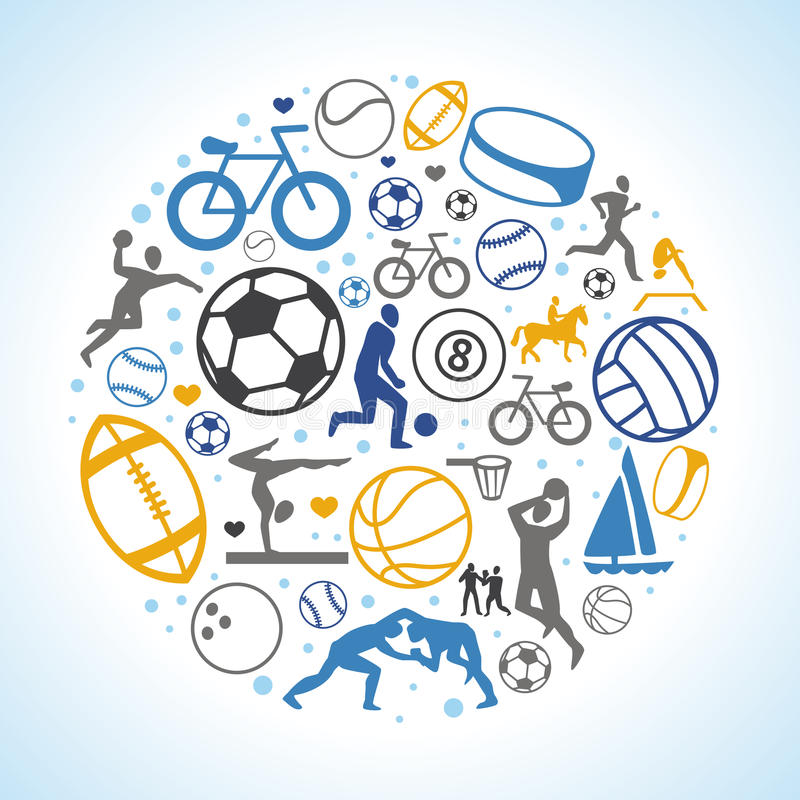 ЛИЧНОСТНЫЙ ПОДХОД
СВОБОДА ВЫБОРА
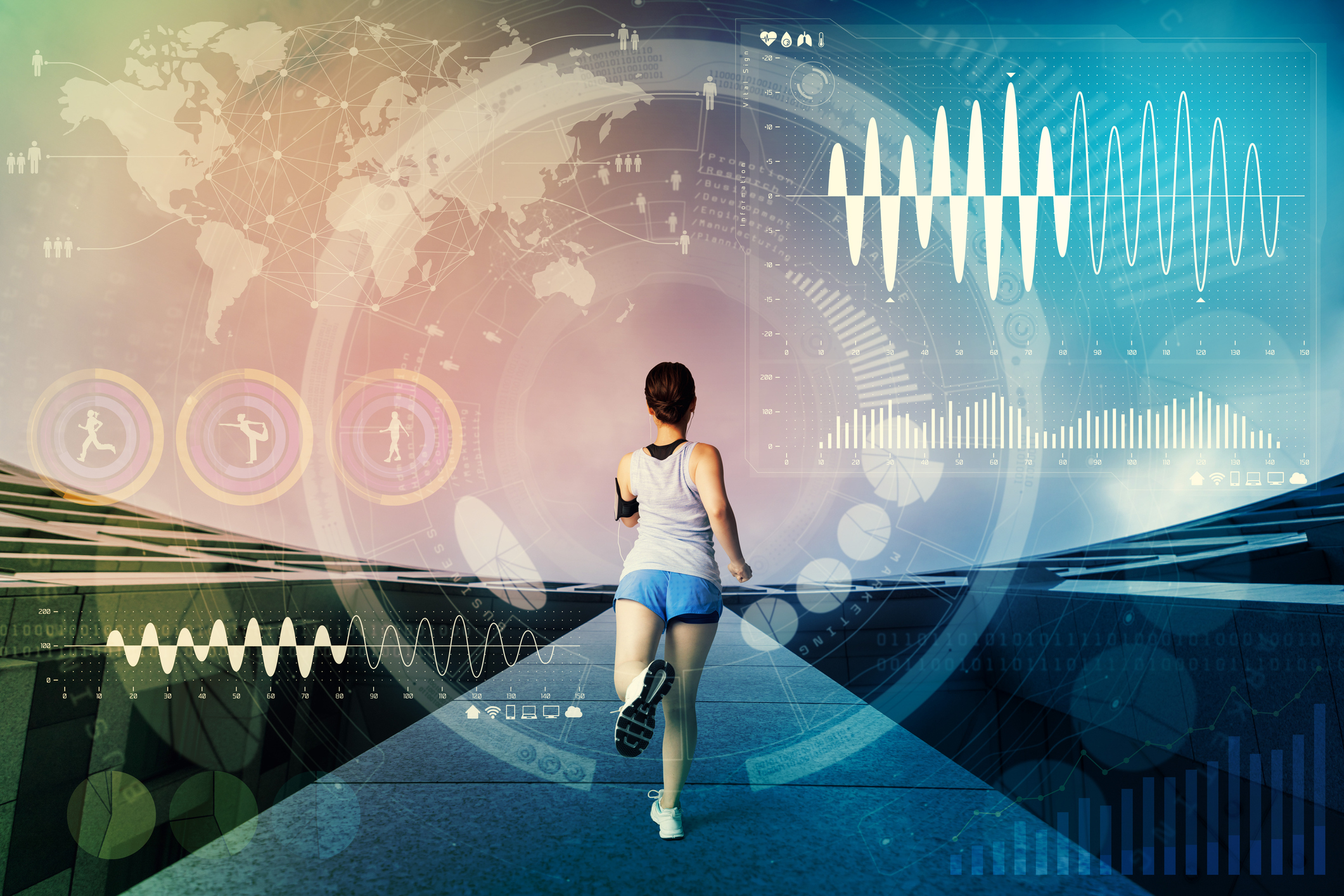 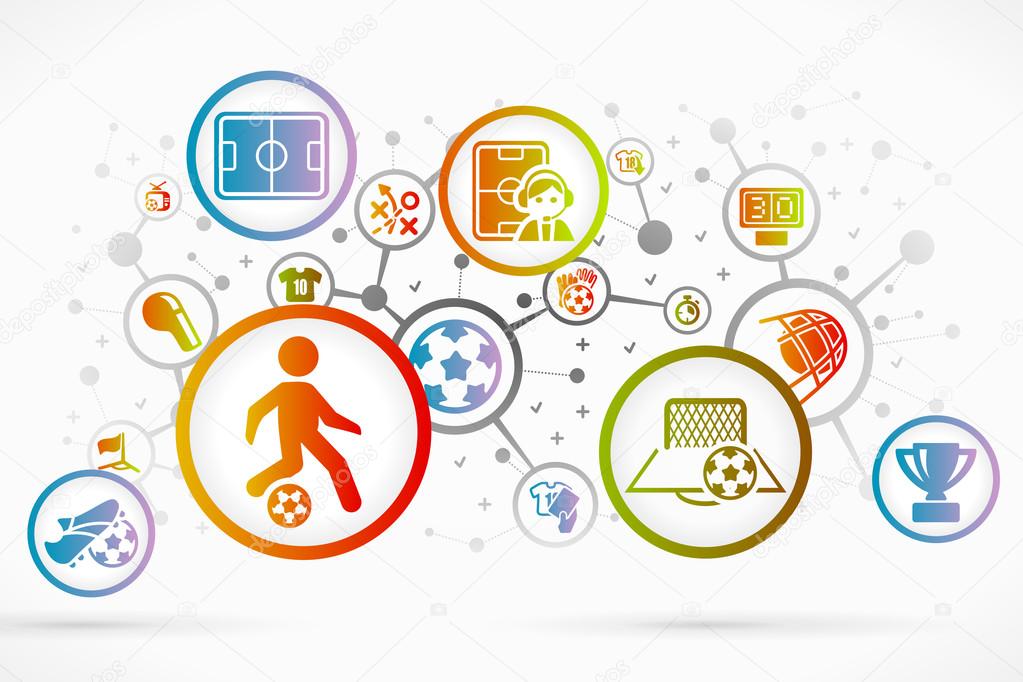 ОБОСНОВАННОСТЬ КРИТЕРИЕВ
3
МЕТОДЫ, ФОРМЫ  И СРЕДСТВА  КОНТРОЛЯ  ОСВОЕНИЯ РАЗДЕЛОВ ПРОГРАММЫ
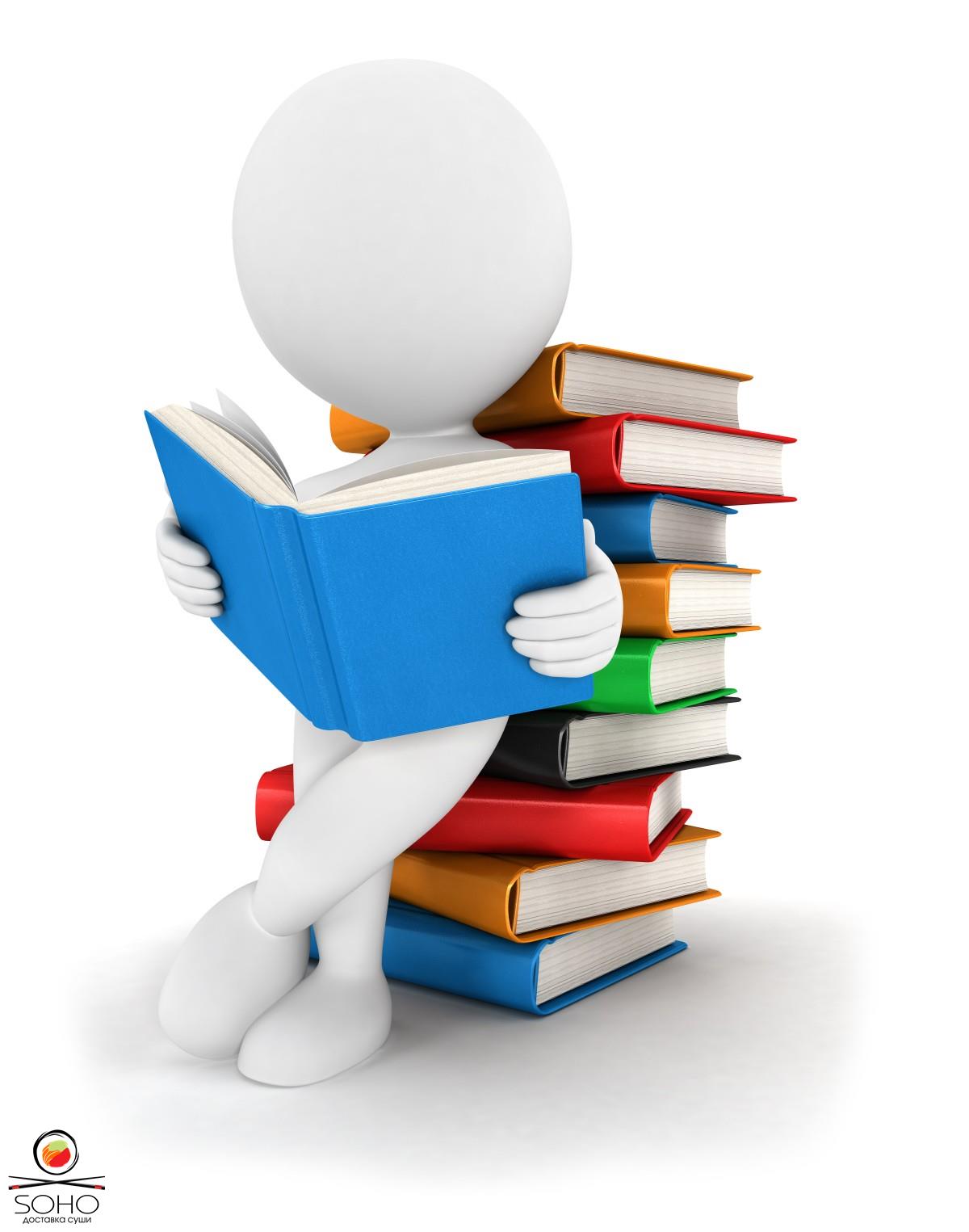 ВИДЫ  КОНТРОЛЯ И АТТЕСТАЦИИ
Входной контроль (предварительная аттестация)
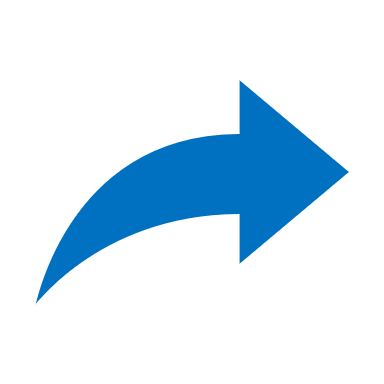 МЕТОДЫ
ФОРМЫ
СРЕДСТВА
Педагогическое наблюдение
Самоанализ, беседа, 
самостоятельная 
работа
Текущий контроль
Целенаправленный и планомерный сбор, обобщение и оценка информации  о деятельности обучающегося
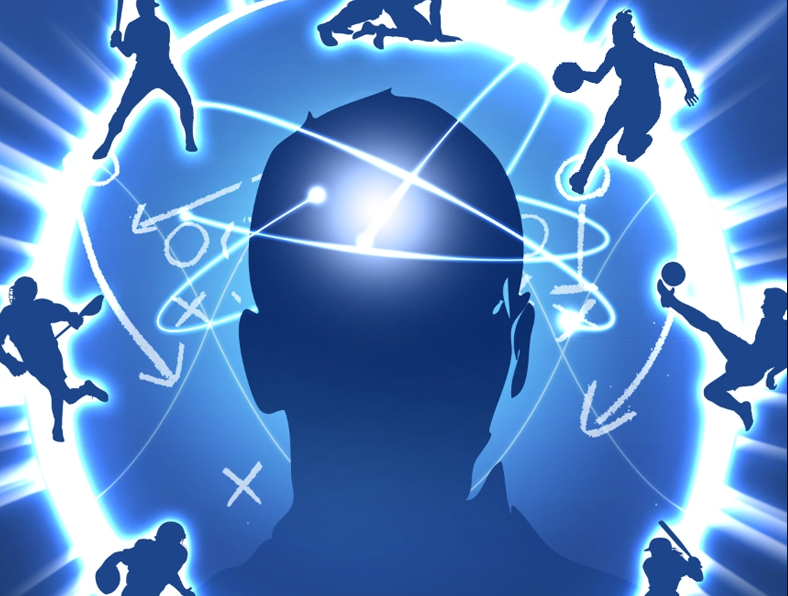 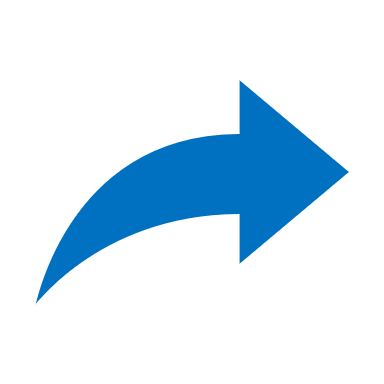 Контрольные занятия,  учебно-тренировочные спарринги, контрольные игры  (спарринги) внутри группы, открытые занятия
Диагностика,
мониторинг
Контрольно-тестовые упражнения по ОФП, СФП и ТТП
Промежуточная аттестация
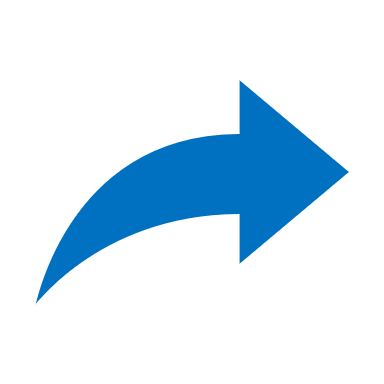 Результаты соревновательной деятельности (протоколы, ведомости, выписки)
Взаимозачет
Итоговая аттестация
Соревновательная деятельность (накопительная система портфолио обучающегося)
4
Сроки проведение контрольных мероприятий(вступительный- стартовый, текущий, промежуточный, итоговый)
ТЕКУЩИЙ
КОНТРОЛЬ
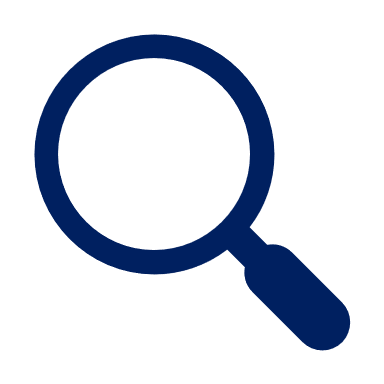 СТАРТОВЫЙ
ТЕКУЩИЙ
ПРОМЕЖУТОЧНЫЙ
КОНТРОЛЬ
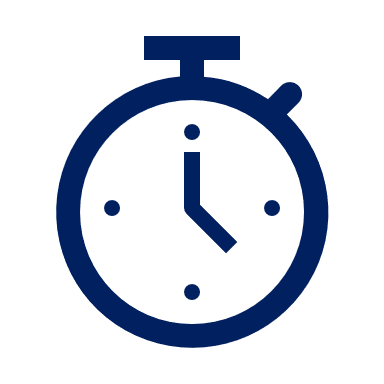 ПРОМЕЖУТОЧНЫЙ
ИТОГОВЫЙ КОНТРОЛЬ
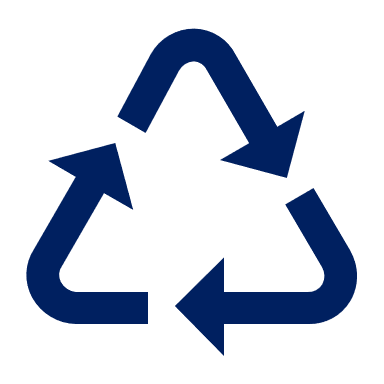 5
ОБЪЕКТЫ  КОНТРОЛЯ И МОНИТОРИНГА
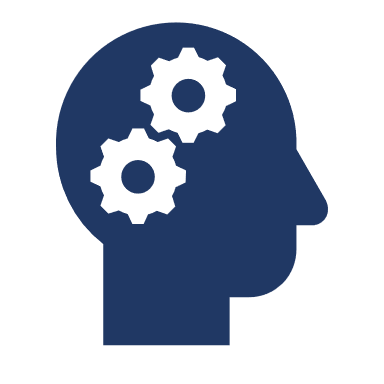 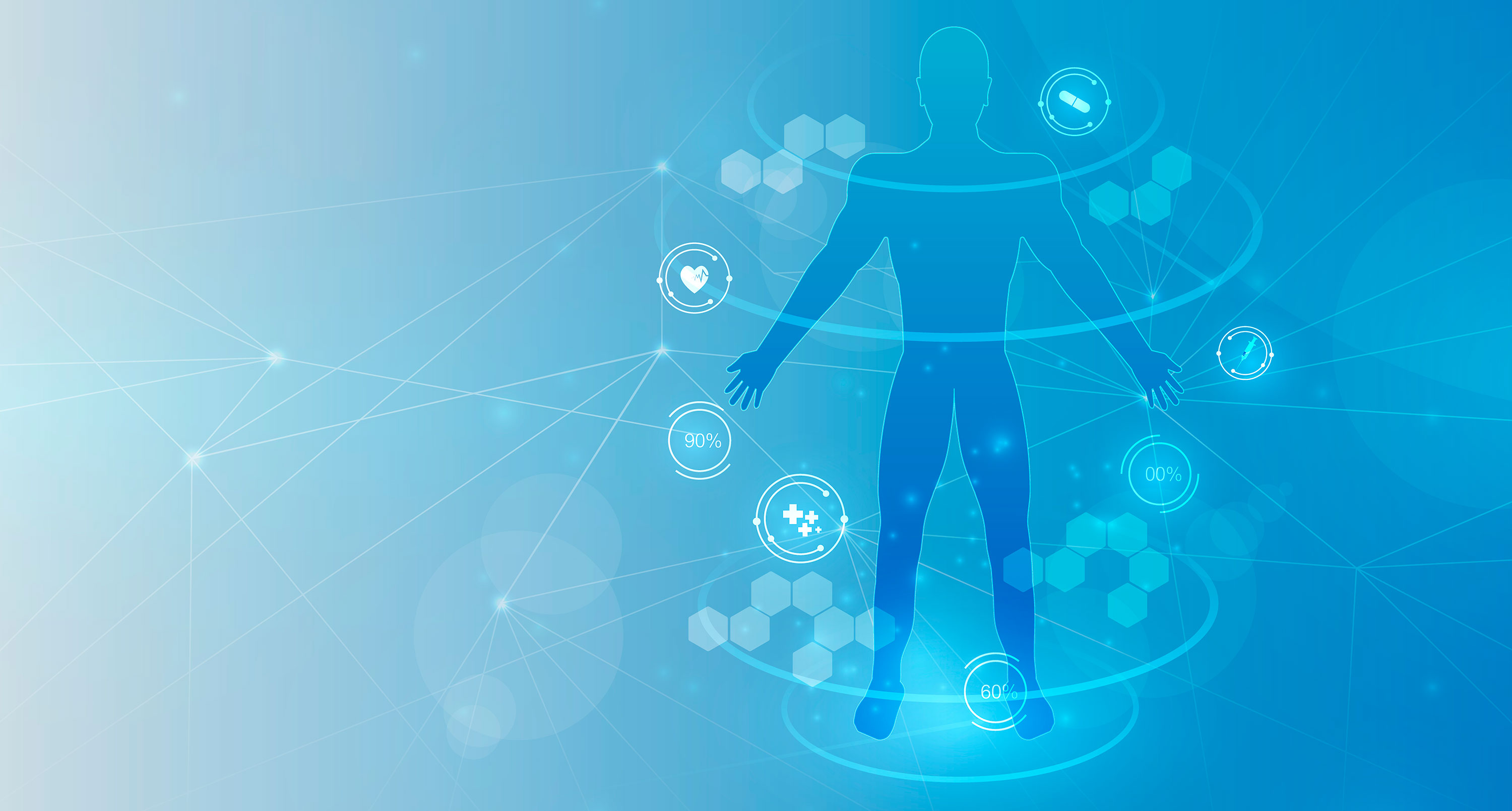 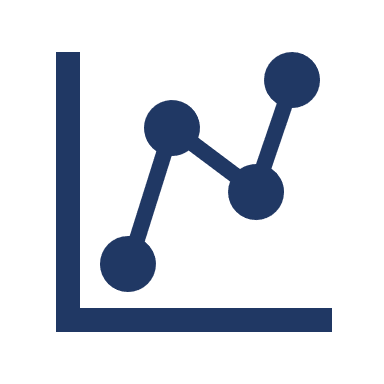 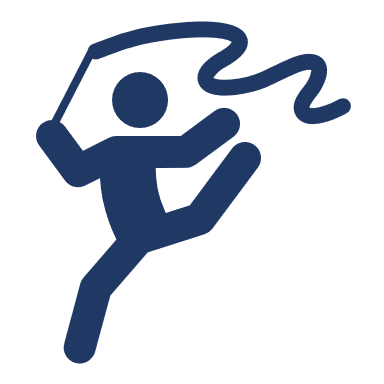 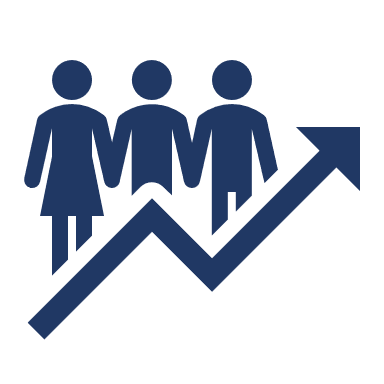 6
ВОЗМОЖНЫЕ ФОРМЫ КОНТРОЛЯ И АТТЕСТАЦИИ
Теоретическая подготовка
Специальная физическая подготовка
Технико-тактическая подготовка
Общая физическая подготовка
устный опрос
собеседование
письменный опрос
тестирование
тематические кроссворды
защита рефератов
защита проекта
задание на самостоятельное выполнение
презентация
контрольные занятия
соревнований внутри группы
индивидуальная карта физического развития
фестиваль
зачет
интегральные  занятия
контрольные занятия
соревнования внутри группы
педагогическая диагностика
педагогический мониторинг
самооценка
зачет
тестирование
мониторинг
педагогическое наблюдение
деловая игра
групповая оценка
показательные выступления
демонстрационный отчет
учебные игры (спарринги и т.п.)
решение тактических задач
моделирование
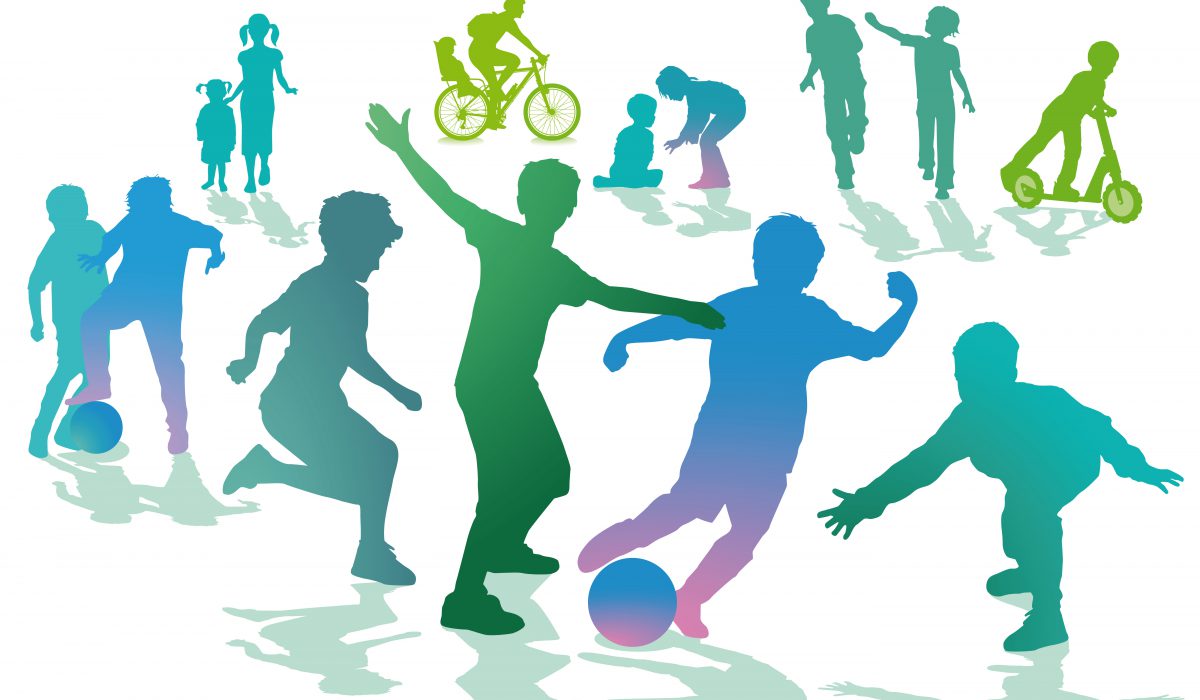 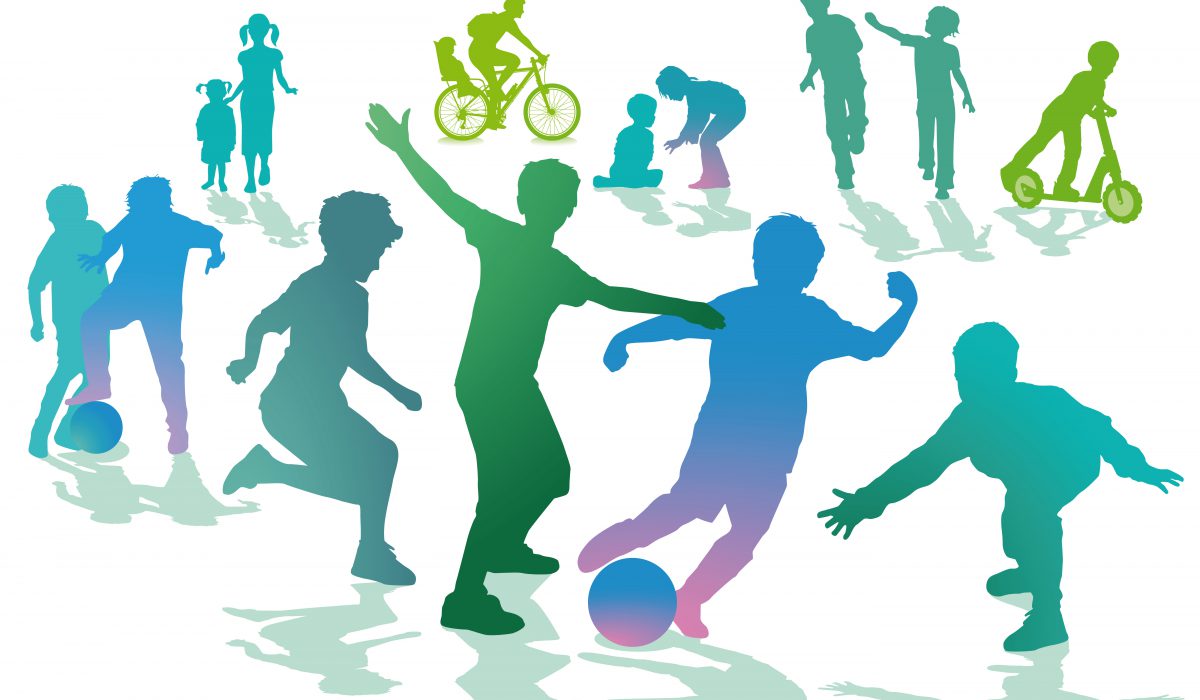 7
ПРОЕКТИРОВАНИЕ И РАЗРАБОТКА АТТЕСТАЦИОННОГО ИНСТРУМЕНТАРИЯ
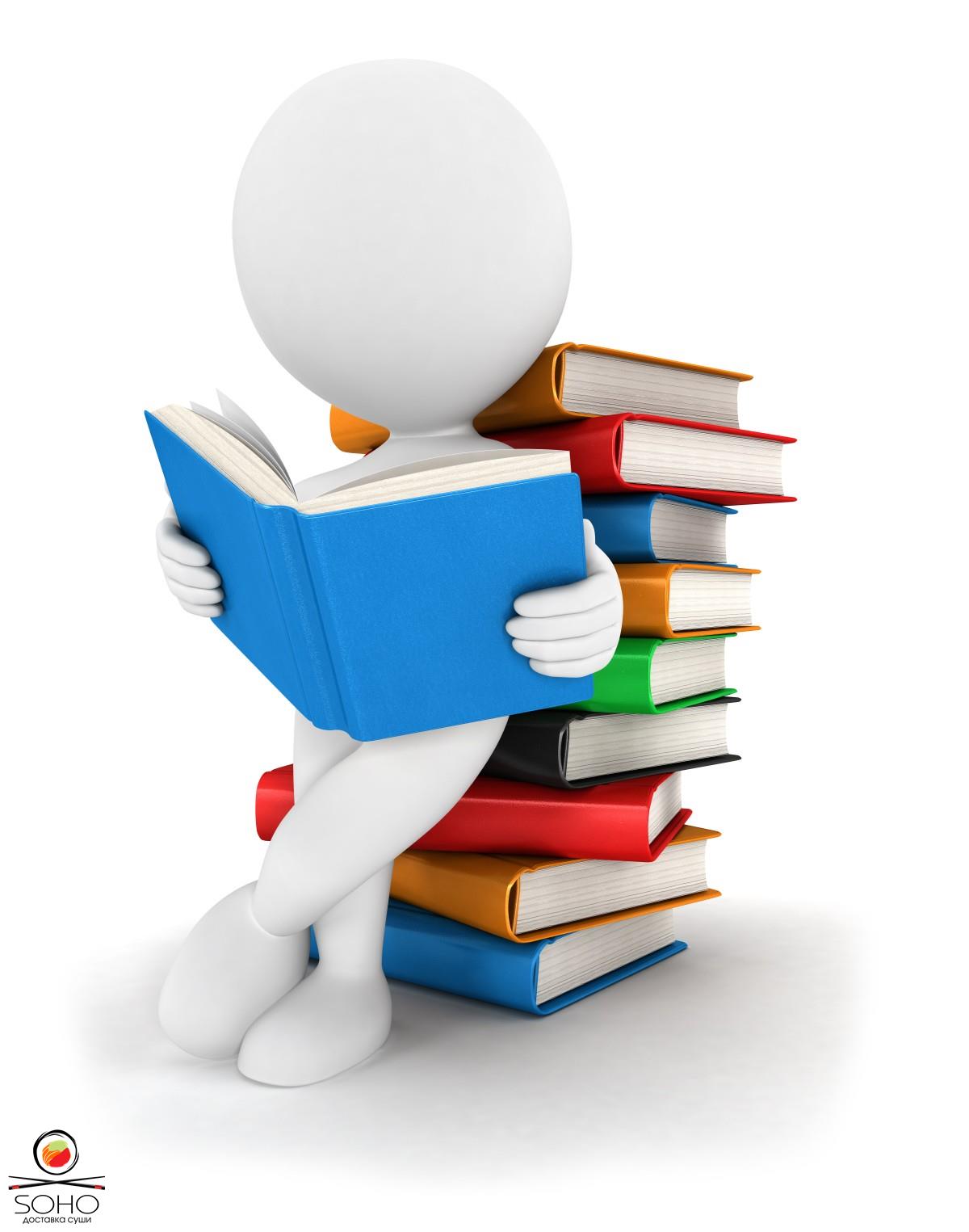 АТТЕСТАЦИОННЫЙ ИНСТРУМЕНТАРИЙ - пакет диагностических методик и средств, позволяющих определить уровни достижений обучающимися планируемых результатов
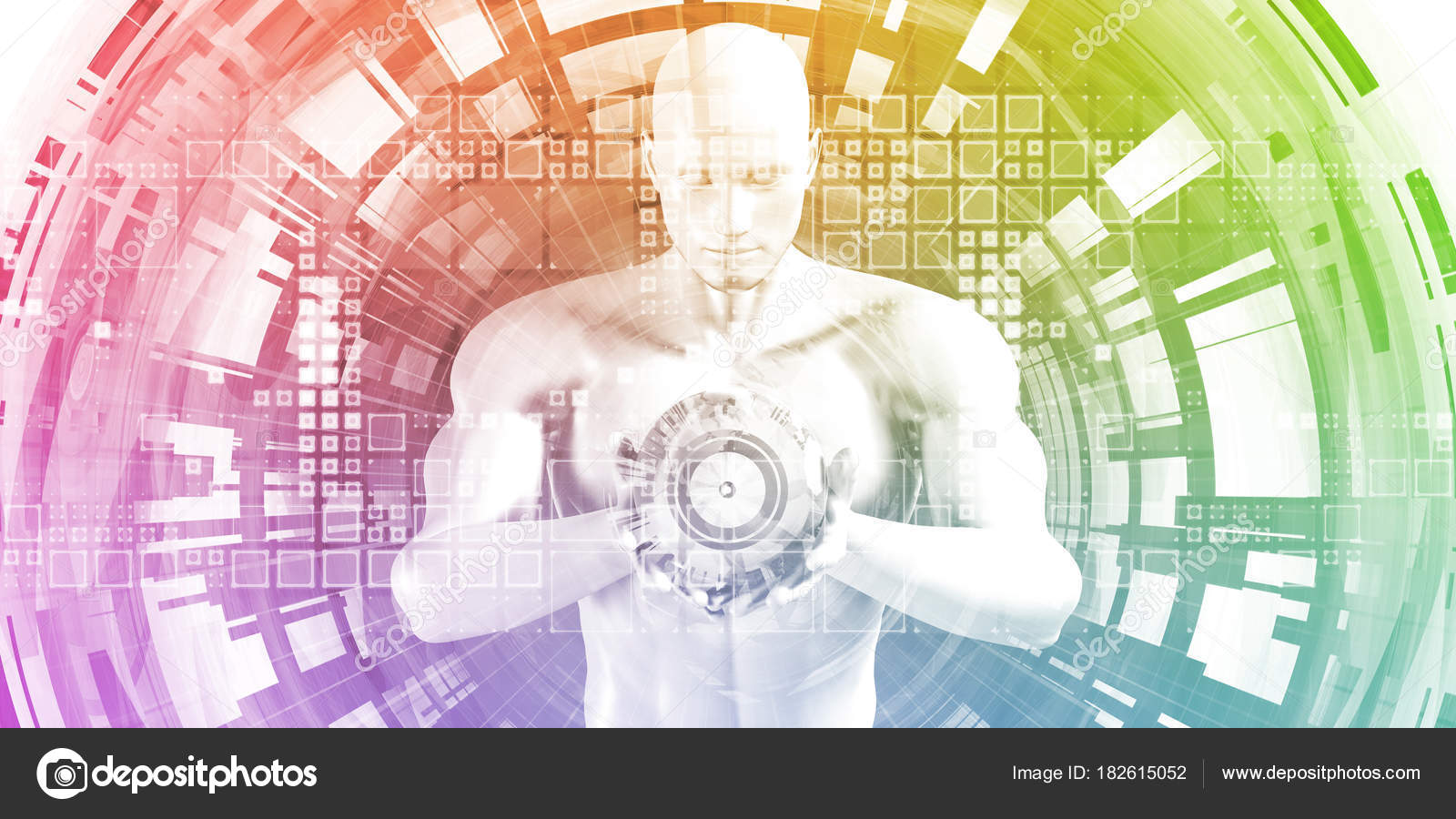 КРИТЕРИИ ОЦЕНКИ
критерии оценки уровня практической подготовки
критерии оценки уровня личностного развития обучающихся
критерии оценки уровня теоретической подготовки
УРОВНИ ОЦЕНКИ
8
КРИТЕРИИ ДИАГНОСТИЧЕСКОГО ИНСТУМЕНТАРИЯ
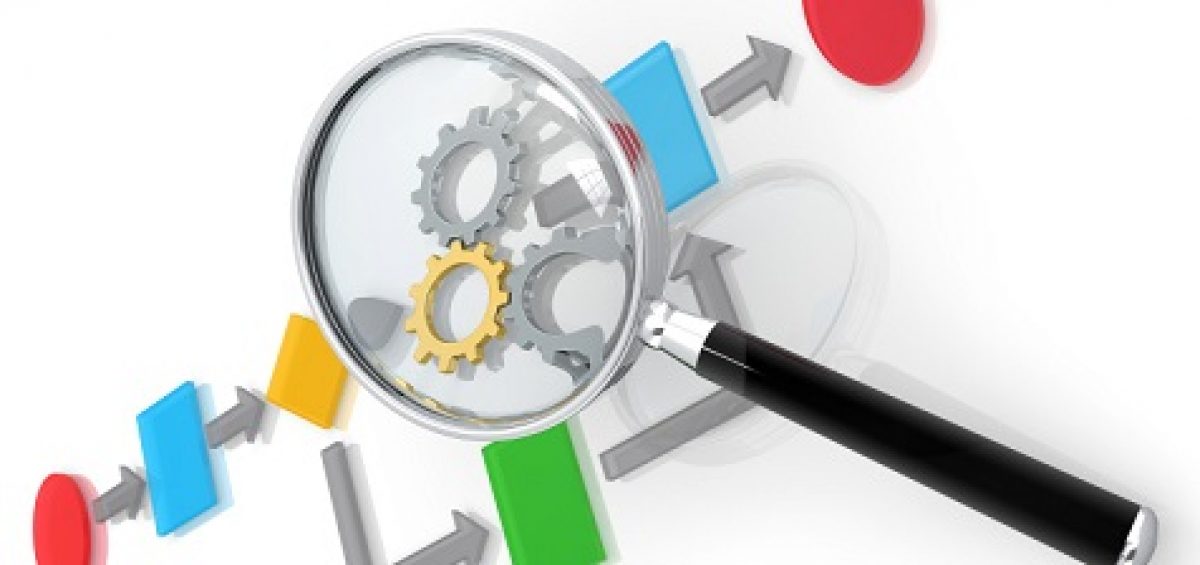 НАГЛЯДНОСТЬ
КОНКРЕТНОСТЬ
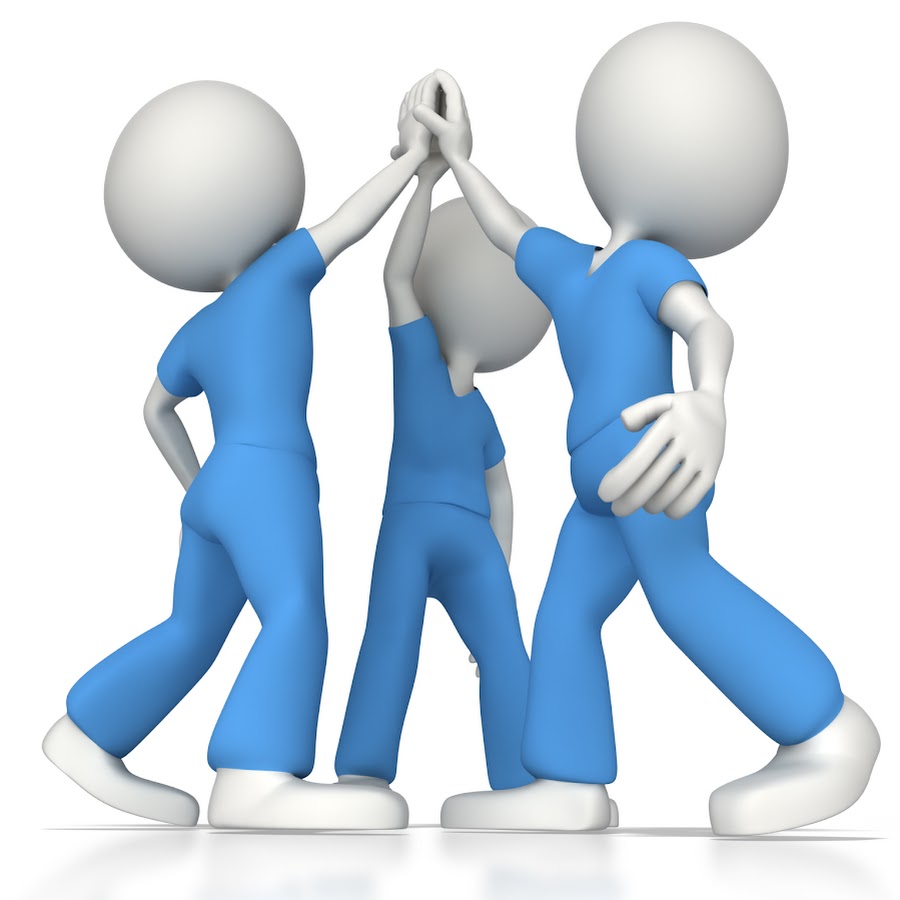 РЕАЛЬНОСТЬ
ПРЕЕМСТВЕННОСТЬ
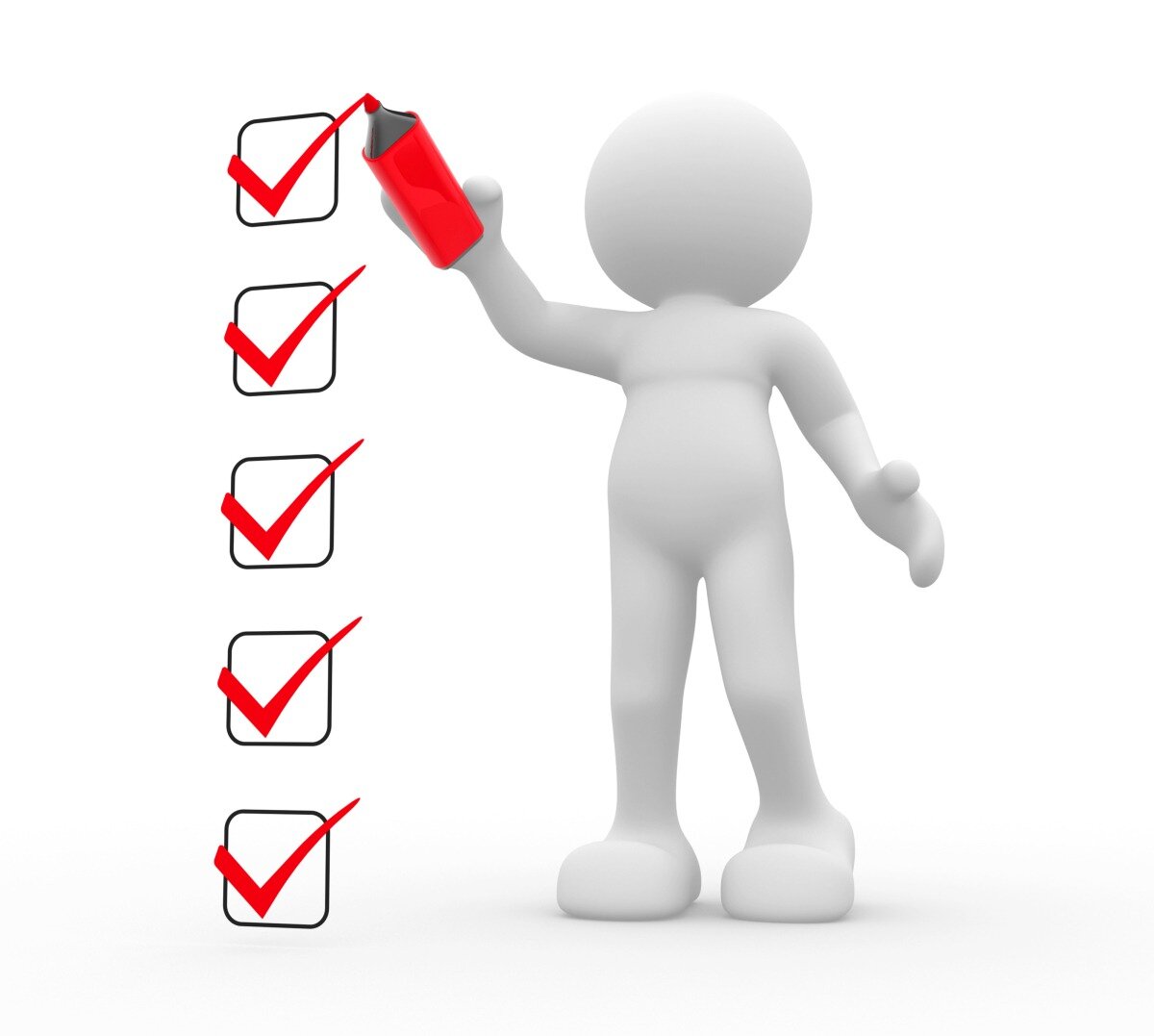 ЦЕЛЕУСТРЕМЛЕННОСТЬ
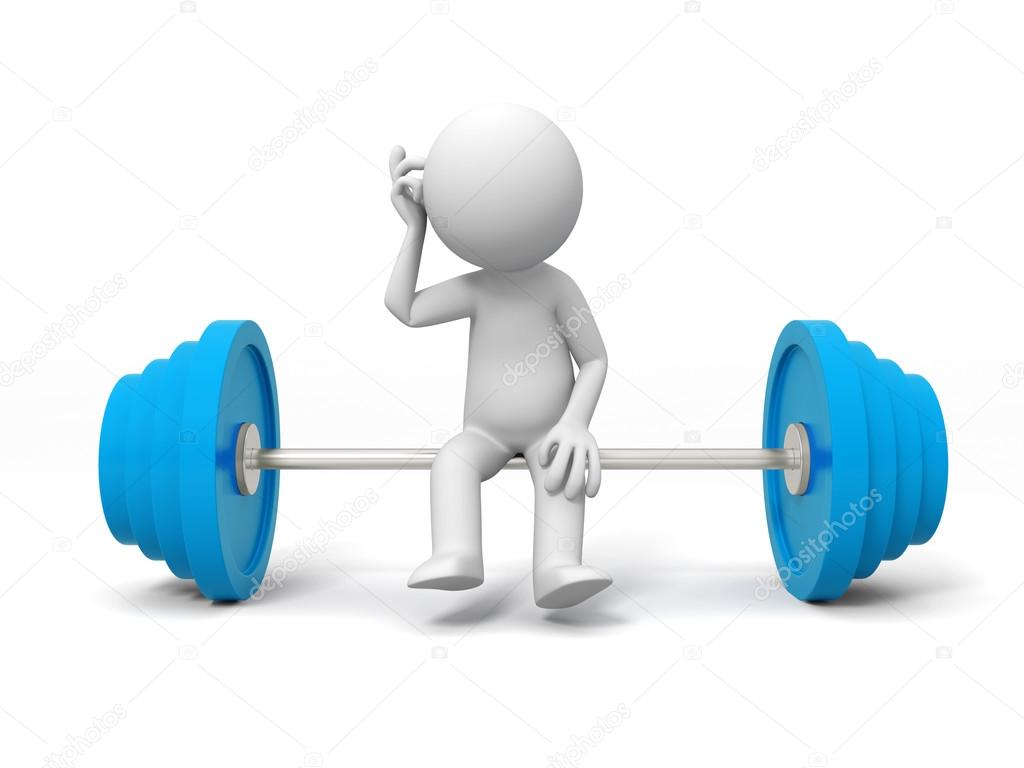 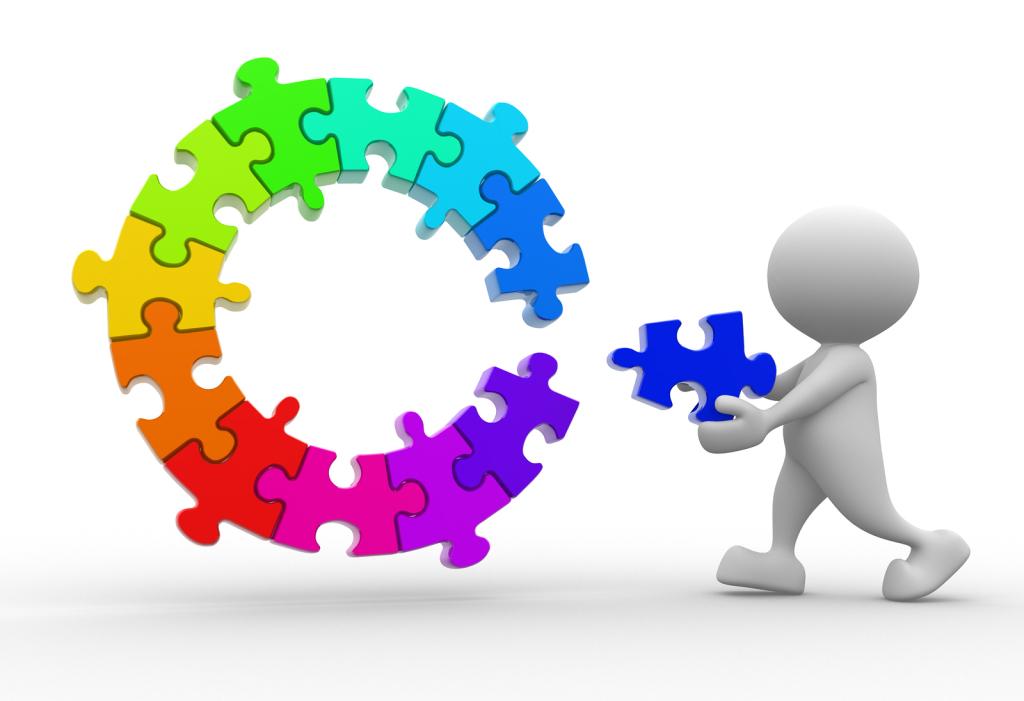 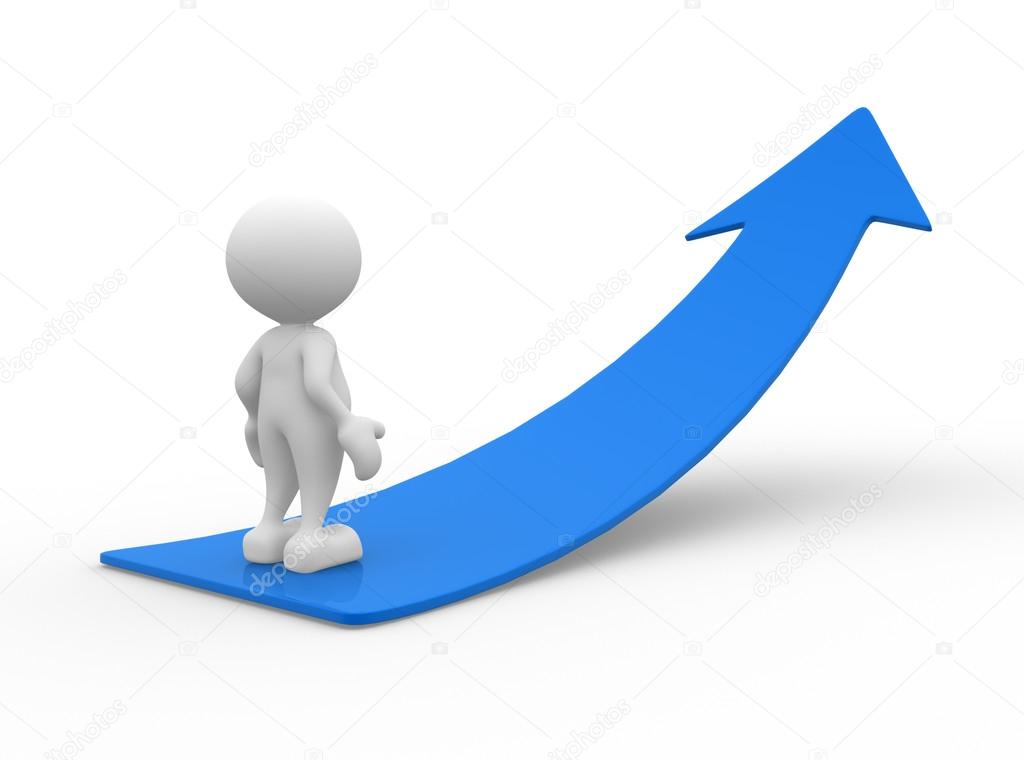 9
ШКАЛА ОЦЕНКИ ПО ВИДАМ ПОДГОТОВКИ  (бадминтон)
10
ОФОРМЛЕНИЕ  МАТЕРИАЛОВ  АТТЕСТАЦИИ  (диагностики )
Аналитический отчет справка;
Дорожная карта обучающегося, с указанием показателей личностного роста;
Протокол, ведомость;
Протокол соревнований;
Грамота, диплом, сертификат (участника, победителя, лауреата);
Видео отчет
Формы фиксации
Образец
Рабочий протокол промежуточной (итоговой) аттестации № 1 по  разделу (предметной области)  программы  «общая физическая подготовка»
 
Группа № ______год обучения ________ кол-во человек в группе ____________  Название объединение (вид спорта) __________________________
Дата проведения тестирования «________» _______________ 20____г 
(интегральная оценка результатов)
11
Интегральная оценка уровня физической  подготовленности
Динамика уровня подготовленности
Красная зона  – необходимо пересмотреть план обучения, выбор средств, режим обучения. Выяснить объективные причины снижения показателей.
12
ОБРАЗЕЦ
УТВЕРЖДАЮ 
Директор образовательной организации 
___________________/______________
 «_­______» _______________________ 20__ г.
 
                                                         М.П.
ИТОГОВЫЙ ПРОТОКОЛ РЕЗУЛЬТАТОВ
промежуточной (Итоговой) аттестации обучающихся за_____________ учебный год
 
Название   объединения (вид спорта) _____________________  Дата проведения «_______» ___________________ 20____г.
Год обучения (по программе) ________________________________ Форма проведения      ______________________________________________
Форма оценки результатов (интегральная): уровень (высокий, средний, низкий)  № группы____________
Всего аттестовано _________ обучающихся
Из них по результатам аттестации показали:
высокий уровень ________ чел. _____% от общего количества обучающихся в группе 
средний уровень _________чел. _____% от общего количества обучающихся в группе       
низкий уровень __________чел. _____% от общего количества обучающихся в группе 
Подпись педагога (тренера-преподавателя) ______________________________
 
При повторной аттестации (ликвидации академической задолженности)
 
Подпись председателя аттестационной комиссии___________________________
Подписи членов аттестационной комиссии________________________________
13
КОНТРОЛЬНОЕ  ЗАДАНИЕ найдите ошибки
Формы подведения итогов реализации программы. 

       Диагностика результатов освоения программы проводится в виде тестов и контрольных упражнений. Контрольные тесты и упражнения проводятся 2 раза в год. Контрольные игры проводятся регулярно в учебных целях как более высокая ступень учебных игр с заданиями. Итоговое тестирование проводится в виде контрольного занятия.
ОЦЕНОЧНЫЕ МАТЕРИАЛЫ ПО ТЕХНИКО-ТАКТИЧЕСКОЙ ПОДГОТОВКЕ. (Настольный теннис) 
Мальчики
14